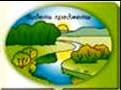 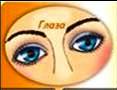 ЗРЕНИЕ
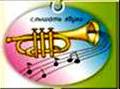 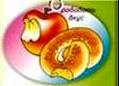 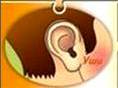 СЛУХ
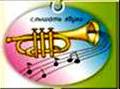 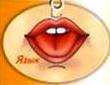 ВКУС
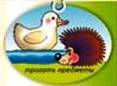 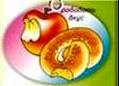 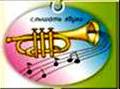 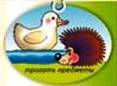 ОСЯЗАНИЕ
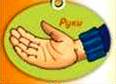 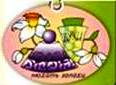 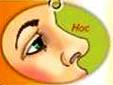 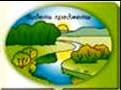 ОБОНЯНИЕ
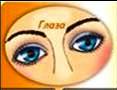 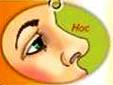 Игра «МОИ ПОМОШНИКИ»
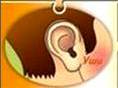 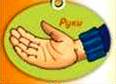 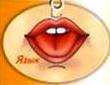